Образовательный проект
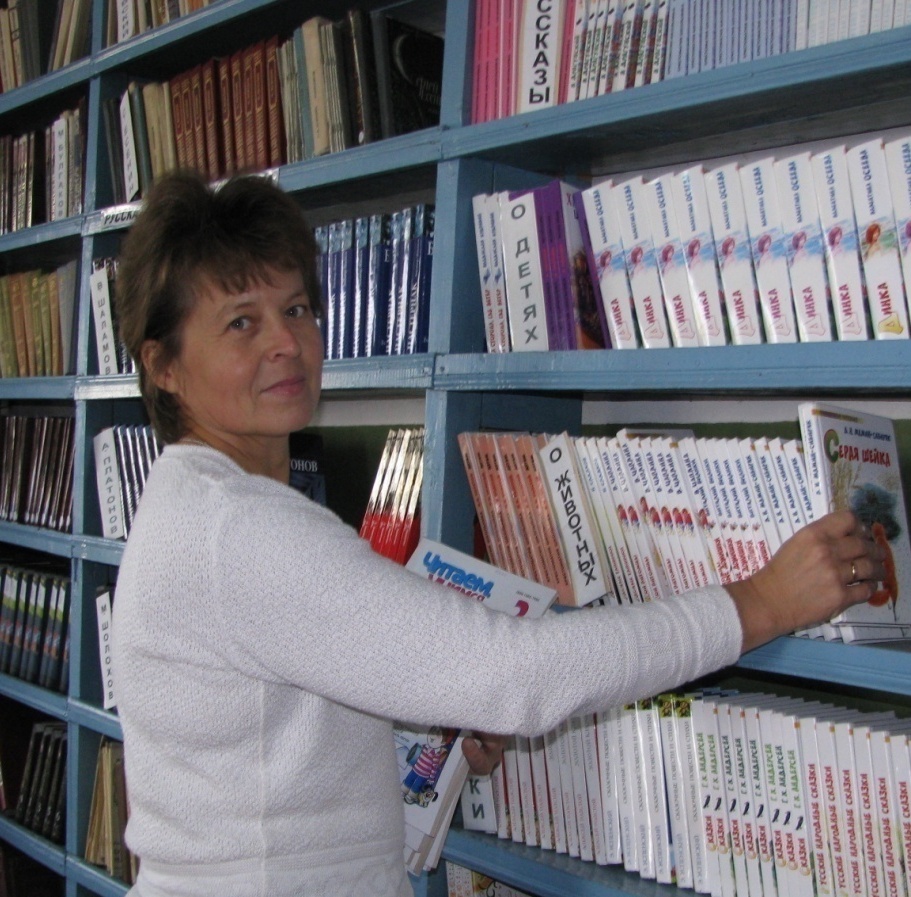 Библиотека как площадка преподавания литературы в школе
,
Мурзина Галина Викторовна, 
учитель русского языка и литературы, библиотекарь 
МБОУ «Балдаевская СОШ» Ядринского района ЧР
Проблемы
Актуальность проекта
Гипотеза проекта
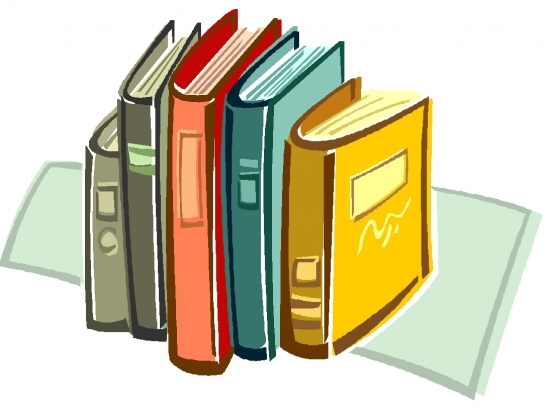 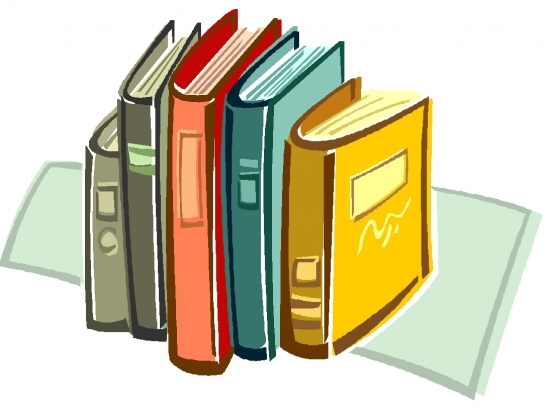 Цель проекта
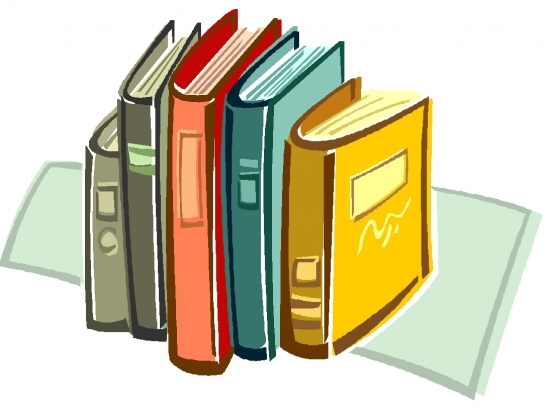 Задачи проекта
Педагогическая система школы
Школьная библиотека
Участники педагогического процесса
Библиотекарь
Формы взаимодействия с читателями
Традиционные формы массовой работы с читателем
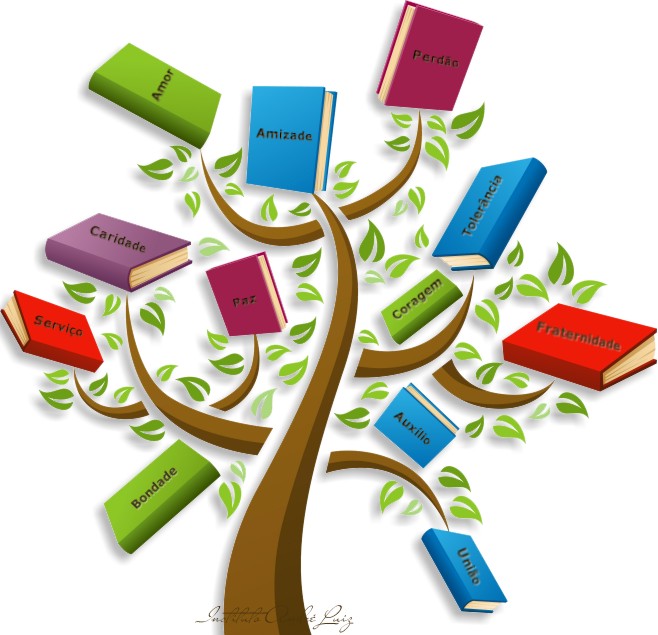 Суть педагогической идеи
Новый формат общения с читателем  –
      интерактивные, презентационные, мультимедийные, 
      мобильные формы проведения мероприятий, активизирующие читательскую и творческую заинтересованность учащихся,

Эффективность формата− увиденное и услышанное человек запоминает на 
50-60 %, а то, в чѐм он принимал
       участие – на 90 %.
Условия успешности идеи
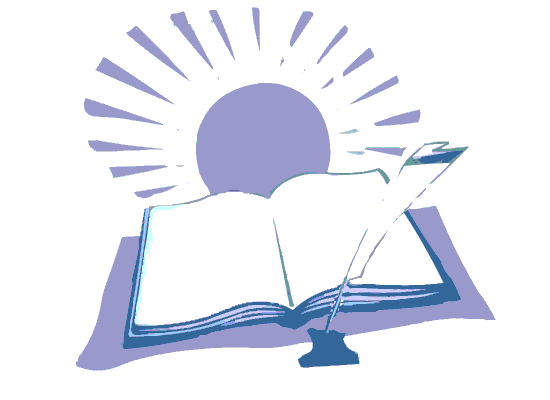 Педагог - библиотекарь
Библиотекарь-учитель литературы
Новые формы массовой работы с читателем
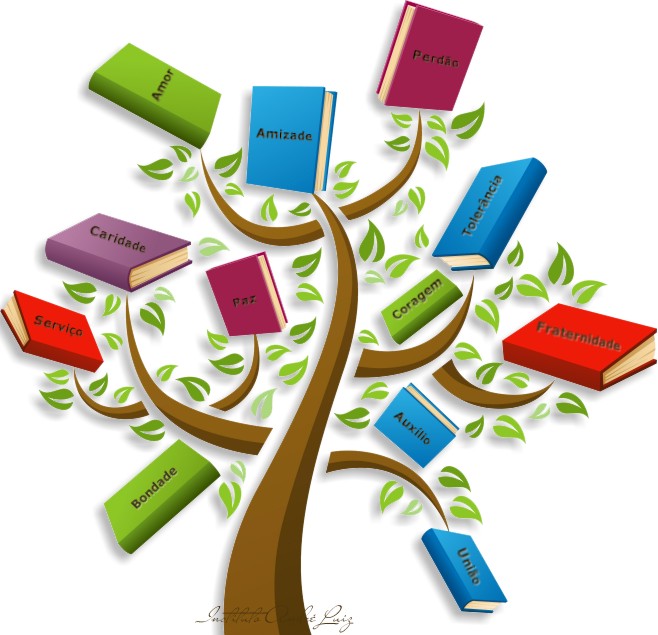 Литературная гостиная
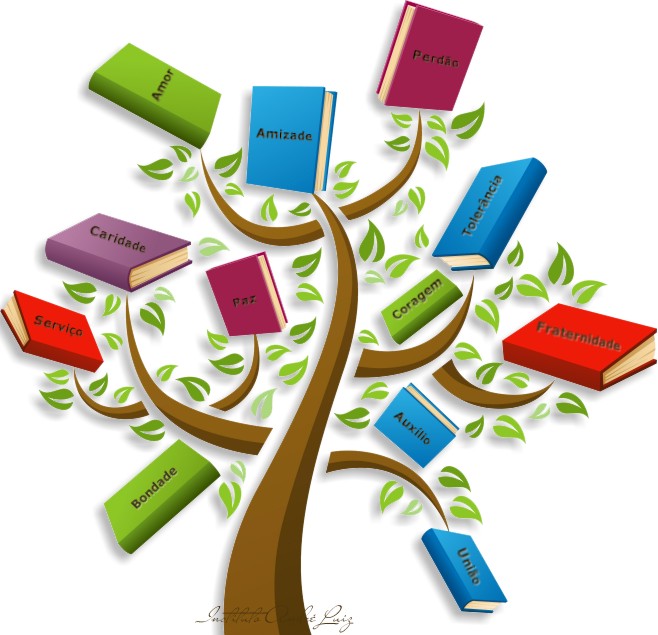 Литературное караоке
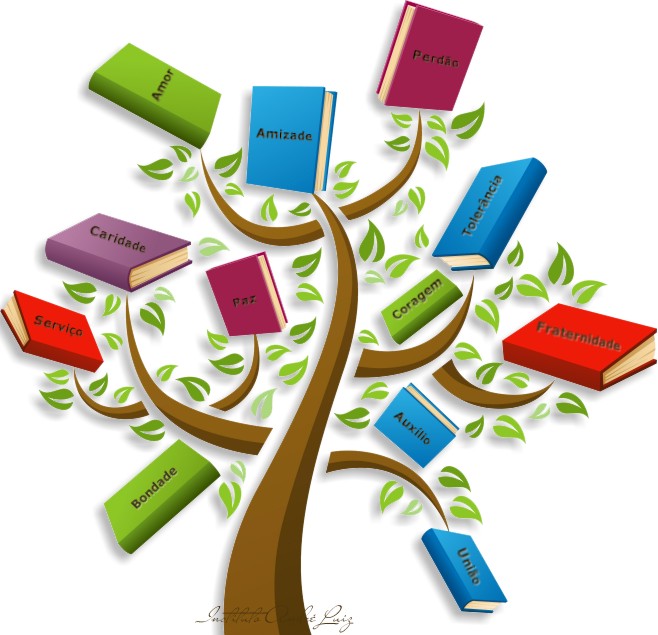 Разговор у книжной выставки
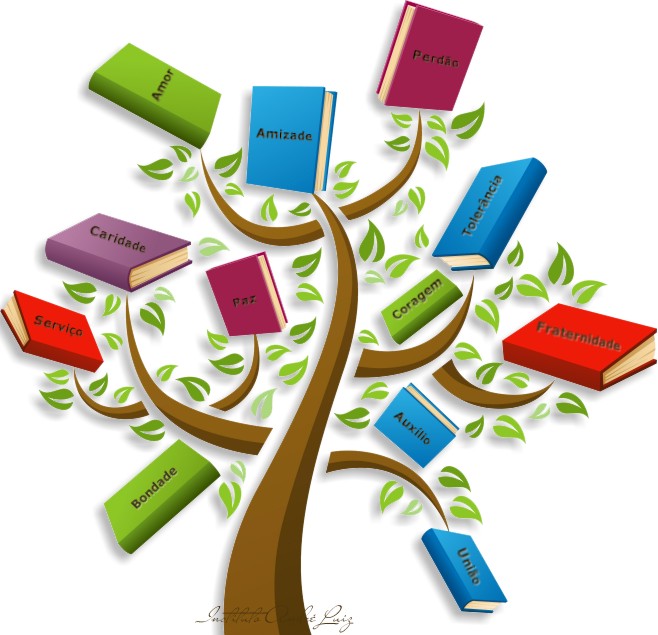 Результаты опроса
Нравятся ли тебе уроки литературы в библиотеке?
                да – 100%
Хочешь ли ты, чтобы их было больше?
               да – 100%
Назови хотя бы одну причину твоего «Да»
              интересно, весело, необычно – 42%
              приятная атмосфера – 27%
              рядом книги                -  28 %
Для тебя библиотека только хранилище книг или нечто большее?
              нечто большее -  96%
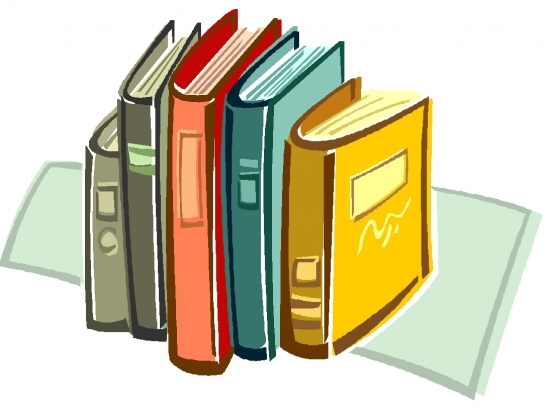 Результаты исследования
Результаты опроса
Что бы ты изменил в нашей библиотеке?
интерьер (старые полки, стеллажи) – 56%
больше пространства – 38%
больше  хороших книг – 31%
холодно  - 27%
освещение – 19%
больше  столов– 12%
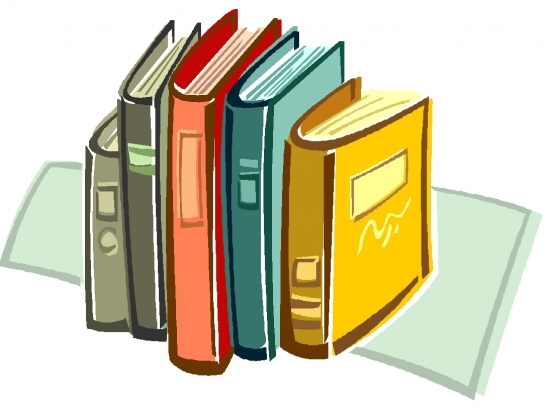 Список использованных медиа-ресурсов
http://rusla.ru/rsba/politic/ - Информационный портал школьных библиотек.- Все нормативные документы
http://www.altgaki.org/orc/op/ - Статья  Л.А. Куминовой «Внедрение инновационных технологий в процесс обучения»
http://book.uraic.ru/files/metod/2014/massovaya_rabota.pdf - В ПОМОЩЬ ОРГАНИЗАЦИИ МАССОВОЙ РАБОТЫ БИБЛИОТЕК. Дайджест интернет
-ресурсов.  Составитель И.Г. Слодарж